レポートの書き方
URL:https://www.kkaneko.jp/cc/presentation/index.html
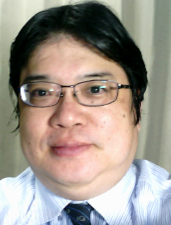 金子邦彦
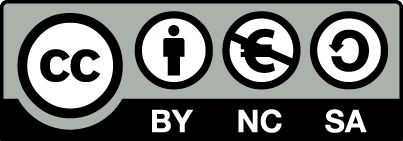 1
謝辞：この資料では「いやすとや」のイラストを使用している
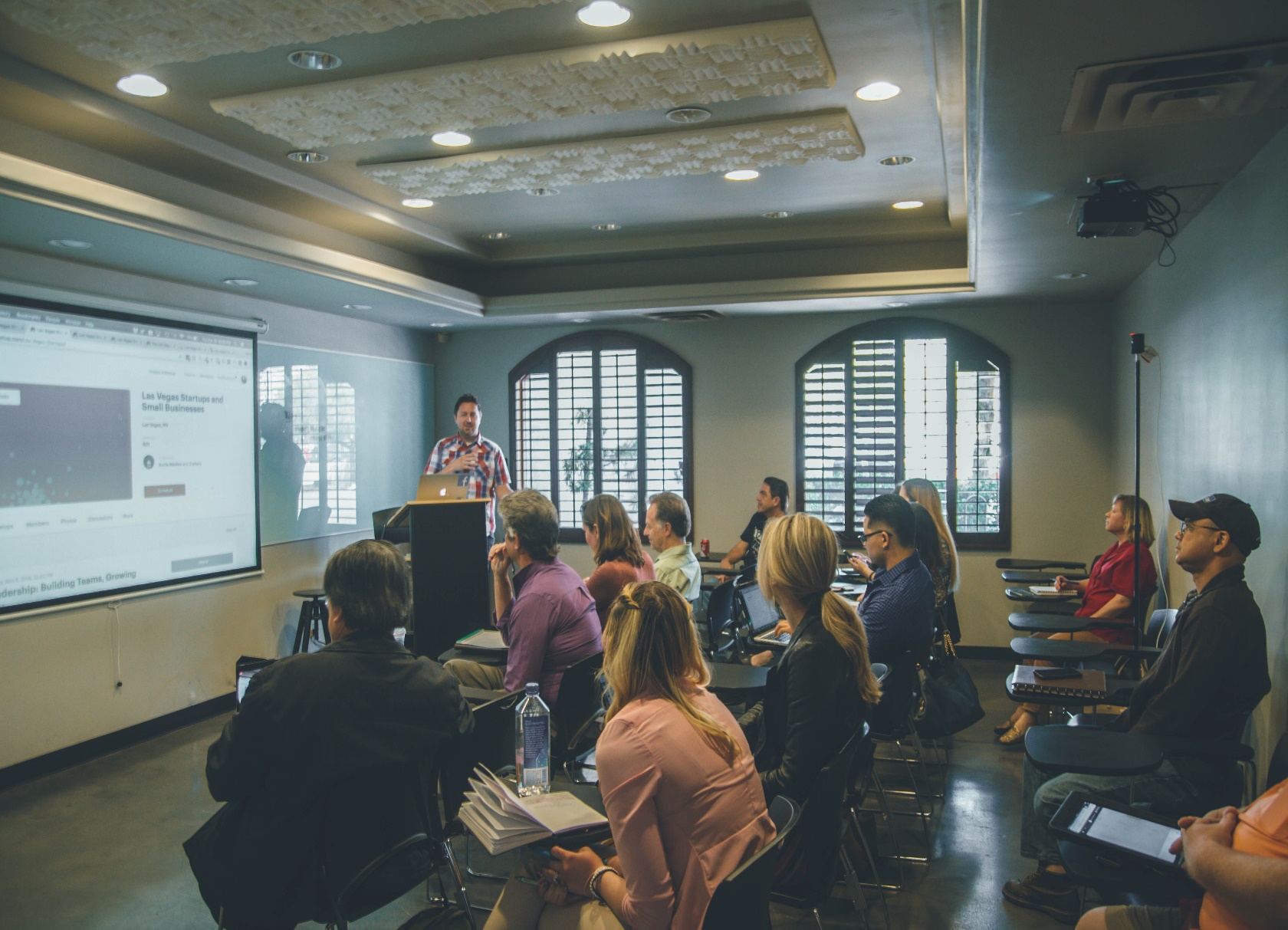 ①レポートの有用性と効果
②レポートの構成
③引用のマナー
④レポートの書き方のマナー
2
コミュニケーションの例
プレゼンテーション
企画書
レポート
情報発信（YouTube, SNS, ホームページ, ブログなど）
グループワーク

など，自分の考えを伝える，他の人の考えを理解する，互いに高めあうもの
3
コミュニケーションでのストーリーの例
①　まとめ
　プログラミングはクリエイティブです
②　問題点
　プログラミングを始めるのには準備が必要です．
　面倒！？
③　解決策の提示
　オンラインのサイトを使って，簡単にできます
④　働きかけ
　XX というサイトを使ってみませんか
⑤　実現可能性
　パソコンとインターネットがあれば使えます
⑥　どう幸せになるのか
　プログラミングに慣れておくと，勉強が楽しくなる
4
クリティカルシンキング
自分の考え，常識，当たり前と思っていることを客観視する
何が問題であるかを意識する
自分の考え，常識，前提，思い込みを疑う
考え抜く
根拠を丁寧に確認する

他者への批判とは思わない方が，よいクリティカルシンキングの実践ができる
5
クリティカルシンキング
この商品には「ビタミンC」が入っている
と聞きました．体に良さそう．

　ビタミンCが少ししか入っていない

　１年前までビタミンCが入っていたが，今は入っていない

　ビタミンCでなくビタミンAだった

　他のやり方の方が，自分には合っているかもしれない

　すでに，私にはビタミンCが足りているかもしれない
6
大学でのレポート
大学でのレポートは，
レポートを書きながら，自分の学びを深めるもの，
しばしば，「自分自身で，さらに深く学ぶ」ための
きっかけとなるもの
7
レポートに記載すること
場合により異なるが，次のことを意識する
① 目的
目的は先生から与えられることもあれば，自分自身で探求することも
② 全体の基礎
基礎知識，国内外の動向などをまとめる
③ 根拠（実験データ，調査結果）と結論
目的を意識しながら，結論を導く．実験手順や調査手順の説明は必須（クリティカルシンキングの本質）
④ 考察
実験データの誤差，実験や調査をやりなすとしたら，
調査の不備，何が困難だったか，感想，予期せぬ
発見や気づきなど
8
大学でのレポートのマナー
① 先生の指示に従う
② 締め切りを守る
③ 書式（氏名，学生番号，タイトルなど）に気を付ける
④ 他人のレポートを書き写すことは行ってはいけない．他の人の実験データや調査結果を書き写すことなどはありえない．重大なマナー違反
　・学習の意味がない
　・他の人の成果を，自分の成果であるかのように
　　見せかけることは重大なマナー違反
⑤ 本やインターネットなどを過剰に書き写すことは良くない．常に「目的」を意識し，それらの作者に敬意を払いながら，「引用」として行う．
9
引用のマナー
主従，出典明示
出典明示
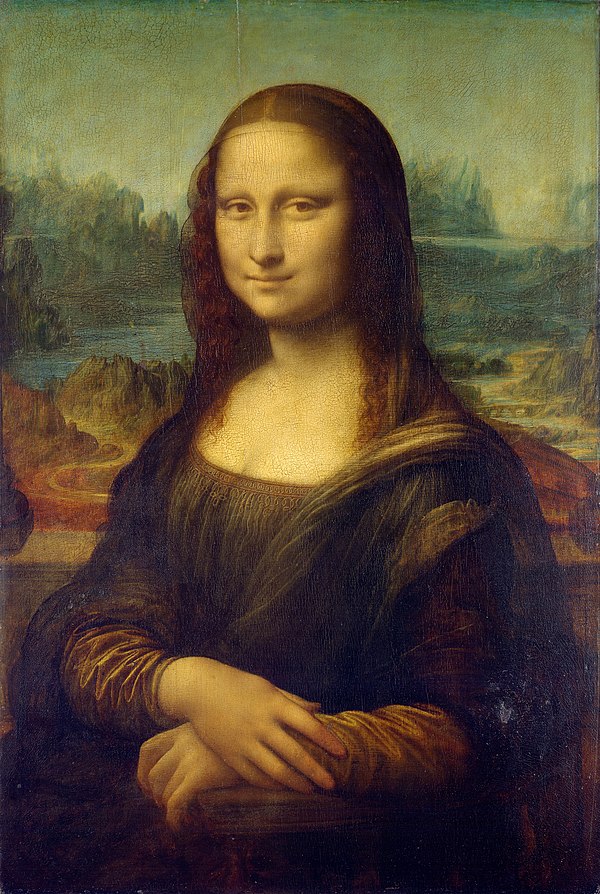 レオナルド・ダ・ヴィンチ作の
モナリザです．

私は，この絵に描かれた，いきいき
した表情が大好きで，つい，何分でも
見てしまいます．
正直，美人かと言われると，迷って
しまうのですが，人間の美しさは
外面でだけでなく，しぐさや，表情
にもあると思うのです．この絵が５００
年以上昔に描かれたとは驚きです．
自分の意見などが主で，引用元は従
10
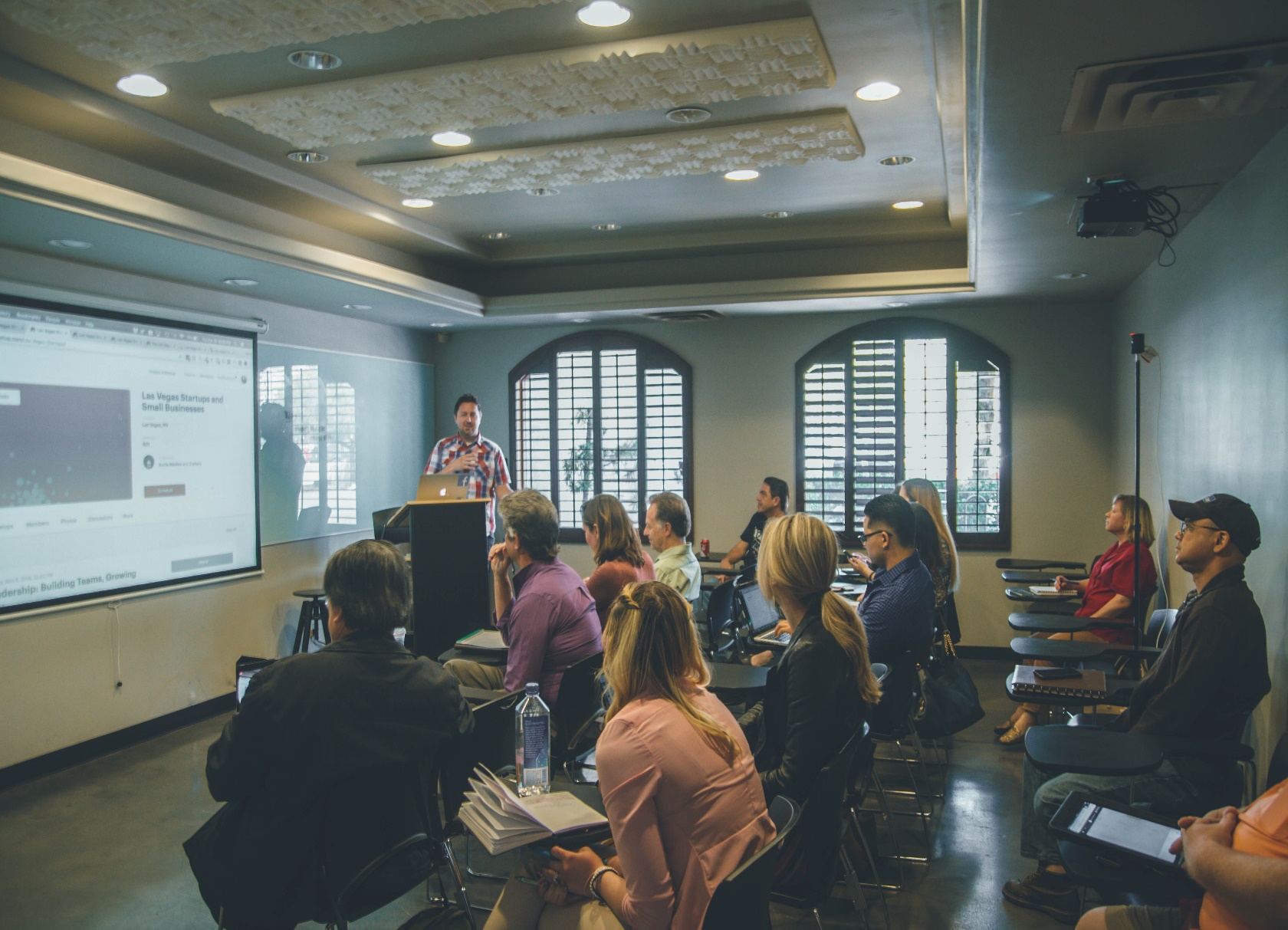 ①レポートの有用性と効果
レポートは，自己学習を深めるための重要な手段であり，学習意欲の向上にも役立つ．
②レポートの構成
レポート作成は，クリティカルシンキングの実践である．問題の特定と解決策の提示の能力を向上できる．
③引用のマナー
他者の考えや作品を適切に引用し，自分の考えを主張しつつ敬意を示すことは，誠実さを保つための重要なスキルである．
④レポートの書き方のマナー
他者のレポートなど単純を書き写す行為は，自己学習の意義を損ない，また，マナー違反となる重大な問題である．
11
全体まとめ
レポートの目的： レポートは自分の学びを深め，自己学習のきっかけにもなる．
レポートに記載すること：レポートは目的，全体の基礎，根拠（実験データ，調査結果）と結論，考察を意識して書く．
レポートのマナー：締め切りを守る．書式（氏名，学生番号，タイトルなど）にも注意する．
他人のレポートを自分のものとして使う行為は重大なマナー違反であり，行ってはいけない．
引用のマナー：本やインターネットなどからの情報を根拠として示すことは大切であるが，過剰に書き写すことはよくない．出典を明示すること．その作者に敬意を払うこと．自分の意見や考えが主で，引用部分はそれを補足する形で用いられるべきである．
12